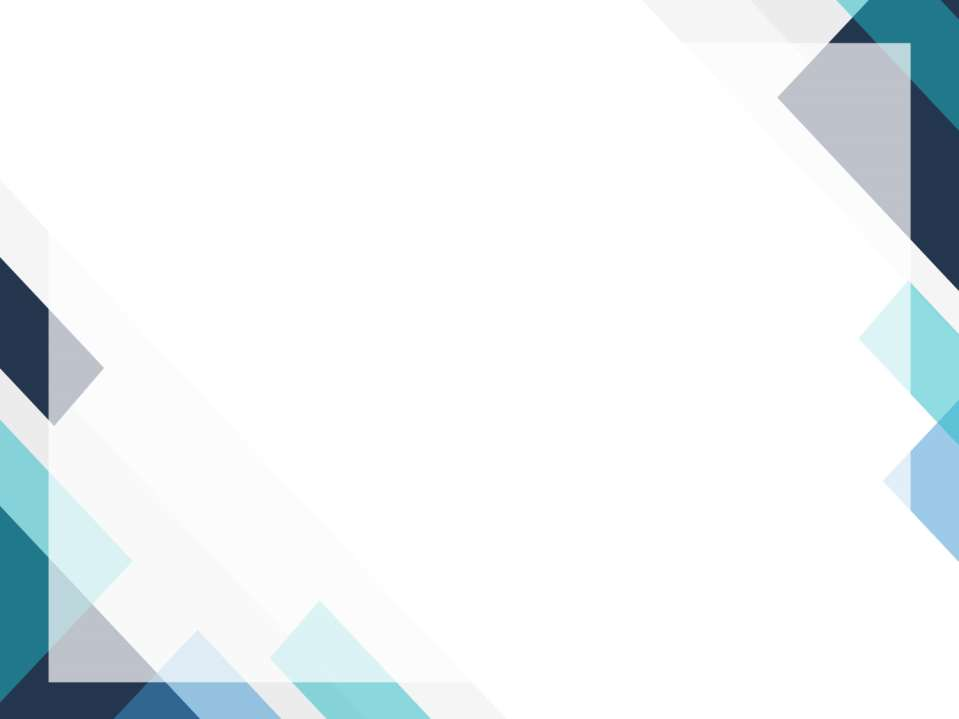 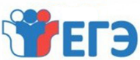 Итоговое сочинение
в 2023 – 2024 учебном году
Участники государственной итоговой аттестации
К государственной итоговой аттестации допускается обучающийся, не имеющий академической задолженности и в полном объеме выполнивший учебный план или индивидуальный учебный план ( имеющие годовые отметки по всем учебным предметам  учебного плана за  каждый год обучения по образовательной программе среднего общего образования не ниже удовлетворительных) и имеющие 
оценку «зачет» за Итоговое сочинение (изложение).
Итоговое сочинение (изложение) как условие допуска   к ГИА
Для участия в итоговом сочинении (изложении) обучающиеся XI (XII) классов подают заявления и согласия на обработку персональных данных в образовательные организации, в которых обучающиеся осваивают образовательные программы среднего общего образования. Указанные заявления подаются не позднее чем за две недели до начала проведения итогового сочинения (изложения). 
Участники итогового сочинения (изложения) с ОВЗ при подаче заявления на участие в итоговом сочинении (изложении) предъявляют копию рекомендаций ПМПК, а участники итогового сочинения (изложения) – дети-инвалиды и инвалиды – справку, подтверждающую инвалидность.
Сроки и продолжительность написания итогового сочинения (изложения)
6 декабря 2023 года
7 февраля 2024 года
10 апреля 2024 года
Продолжительность написания итогового сочинения (изложения) составляет 3 часа 55 минут (235 минут). 
Для участников итогового сочинения (изложения) с ОВЗ, детей-инвалидов и инвалидов продолжительность написания итогового сочинения (изложения) увеличивается на 1,5 часа.
Объем работы и время для написания
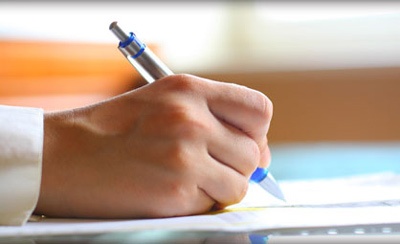 При выставлении оценки учитывается объем сочинения. Рекомендуемое количество слов – 350. Если в сочинении менее 250 слов (в подсчёт включаются все слова, в том числе и служебные), то такая работа считается невыполненной и оценивается 0 баллов. 
ВРЕМЯ - 3 часа 55 минут.
Проверка сочинения
Результатом итогового сочинения может быть зачет или незачет. К сдаче ЕГЭ допустят только учеников, получивших зачет.
.
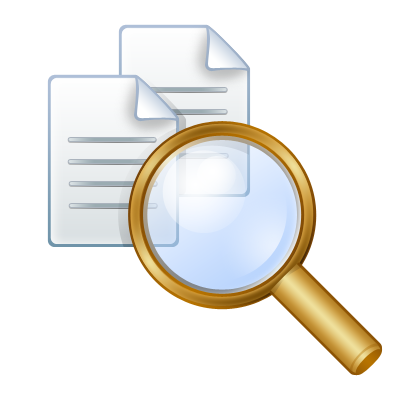 ЧТО ИЗМЕНИЛОСЬ?
Ответы на сайте ФИПИ
1.	Комплекты	тем	итогового	сочинения	с	2022/23
учебного	года	формируются	из закрытого
банк  тем	итогового	сочинения.	Он	включает	более
полутора	тысяч	тем сочинений прошлых лет.
2.	Выделено три раздела и несколько подразделов:
РАЗДЕЛ 1
Духовно-нравственные ориентиры в  жизни человека
1.1. Внутренний мир человека и его личностные качества.1.2. Отношение человека к другому человеку (окружению), нравственные идеалы и выбор между добром и злом.1.3. Познание человеком самого себя.1.4. Свобода человека и её ограничения.
РАЗДЕЛ 2Семья, общество, Отечество  в жизни человека
2.1. Семья, род; семейные ценности и традиции. 2.2. Человек и общество.2.3. Родина, государство, гражданская позиция человека.
РАЗДЕЛ 3Природа и культура в жизни человека
3.1. Природа и человек.3.2. Наука и человек.3.3. Искусство и человек.3.4. Язык и языковая личность.
СТРУКТУРА
ЗАКРЫТОГО БАНКА ТЕМ  ИТОГОВОГО СОЧИНЕНИЯ
В каждый комплект тем итогового сочинения  будут включены по две темы из каждого раздела  банка:
Темы 1, 2 «Духовно-нравственные ориентиры в  жизни человека».
Темы 3, 4 «Семья, общество, Отечество в жизни  человека».
Темы	5,	6	«Природа	и	культура	в	жизни  человека».
ИТОГОВОЕ СОЧИНЕНИЕ 2023/24 учебный год (ФИПИ)
Выберите только ОДНУ из предложенных тем итогового сочинения, в   бланке  регистрации и бланке записи укажите номер выбранной темы, в бланке записи итогового  сочинения перепишите название выбранной темы сочинения. Напишите сочинение-рассуждение  на эту тему. Рекомендуемый объём − от 350 слов. Если в сочинении менее 250 слов (в подсчёт  включаются все слова, в том числе служебные), то за такую работу ставится «незачёт».
Итоговое сочинение выполняется самостоятельно. Не допускается списывание сочинения  (фрагментов сочинения) из какого-либо источника или воспроизведение по памяти чужого  текста (работа другого участника, текст, опубликованный в бумажном и (или) электронном виде, и  др.). Допускается прямое или косвенное цитирование с обязательной ссылкой на источник  (ссылка даётся в свободной форме). Объём цитирования не должен превышать объём Вашего  собственного текста.
Если сочинение признано несамостоятельным, то выставляется «незачёт» за работу в целом  (такое сочинение не проверяется по критериям оценивания).
В   рамках заявленной темы сформулируйте свою   позицию, докажите её, подкрепляя
аргументы примерами из опубликованных литературных произведений. Можно  привлекать произведения устного народного творчества (за исключением малых  жанров), а также художественную, документальную, мемуарную, публицистическую,  научную	и	научно-популярную литературу (в том числе философскую,  психологическую, литературоведческую, искусствоведческую), дневники, очерки,  литературную критику и   другие    произведения отечественной  и    мировой  литературы. Достаточно опоры на   один текст (количество привлечённых текстов не так  важно, как глубина раскрытия темы с опорой на литературный материал).
Продумайте	композицию	сочинения.	Соблюдайте	речевые	и	орфографические	нормы
(разрешается	пользоваться	орфографическим	словарём).	Сочинение	пишите	чётко	и  разборчиво.
При	оценке	сочинения	особое	внимание	уделяется	соблюдению	требований	объёма	и
самостоятельности	написания	сочинения,	его	соответствию	выбранной	теме,	умениям  аргументировать позицию и обоснованно привлекать литературный материал.
Критерии оценивания
Критерии оценивания остались те же
Сочинение оценивается по пяти критериям, по  каждому можно получить или «зачет», или  незачет.
Первые два критерия самые важные: если не  получить по ним «зачет», экзамен провален.
Для того чтобы получить «зачет» за сочинение в  целом, нужно получить «зачет» за два первых  критерия + за ещё хотя бы один из остальных.
Критерии оценивания итогового сочинения в школе (как допуск к  ЕГЭ)
Требование № 1. «Объем итогового сочинения» 

Рекомендуемое количество слов – от 350. 
Максимальное количество слов в сочинении не устанавливается. Если в сочинении менее 250 слов (в подсчет включаются все слова, в том числе и служебные), то выставляется «незачет» за невыполнение требования № 1 и «незачет» за работу в целом (такое итоговое сочинение не проверяется по требованию № 2 «Самостоятельность написания итогового сочинения (изложения)» и критериям оценивания).
Требование № 2.  «Самостоятельность написания итогового сочинения»
Итоговое сочинение выполняется самостоятельно. Не допускается списывание сочинения (фрагментов сочинения) из какого-либо источника или воспроизведение по памяти чужого текста (работа другого участника, текст, опубликованный в бумажном и (или) электронном виде, и др.). 
Допускается прямое или косвенное цитирование с обязательной ссылкой на источник (ссылка дается в свободной форме). Объем цитирования не должен превышать объем собственного текста участника. 
Если сочинение признано несамостоятельным, то выставляется «незачет» за невыполнение требования № 2 и «незачет» за работу в целом (такое сочинение не проверяется по критериям оценивания).
Критерии № 1 и № 2 являются основными. Для получения «зачета» за итоговое сочинение необходимо получить «зачет» по критериям № 1 и № 2 (выставление «незачета» по одному из этих критериев автоматически ведет к «незачету» за работу в целом), а также дополнительно «зачет» по одному из других критериев.
Критерий № 1 «Соответствие теме»
Данный критерий нацеливает на проверку содержания сочинения. 
Участник должен рассуждать на предложенную тему, выбрав путь ее раскрытия (например, отвечает на вопрос, поставленный в теме, или размышляет над предложенной проблемой и т.п.).
«Незачет» ставится только в случае, если сочинение не соответствует теме, в нем нет ответа на вопрос, поставленный в теме, или в сочинении не прослеживается конкретной цели высказывания. Во всех остальных случаях выставляется «зачет».
Критерий № 2 «Аргументация. Привлечение литературного материала»
Данный критерий нацеливает на проверку умения строить рассуждение, доказывать свою позицию, формулируя аргументы и подкрепляя их примерами из опубликованных литературных произведений. Можно привлекать произведения устного народного творчества (за исключением малых жанров), художественную, документальную, мемуарную, публицистическую, научную и научно-популярную литературу (в том числе философскую, психологическую, литературоведческую, искусствоведческую), дневники, очерки, литературную критику и другие произведения отечественной и мировой литературы (достаточно опоры на один текст). 
«Незачет» ставится при условии, если сочинение не содержит аргументации, написано без опоры на литературный материал, или в нем существенно искажено содержание выбранного текста, или литературный материал лишь упоминается в работе (аргументы примерами не подкрепляются). Во всех остальных случаях выставляется «зачет».
Обратите внимание, что мало просто ссылаться на определенные произведения. Необходимо находить конкретные литературные примеры, анализировать поведение и характер героев, приводить в качестве весомого аргумента мысли автора....
Критерий № 3
«Композиция и логика рассуждения»
Данный критерий нацеливает на проверку умения логично выстраивать рассуждение на предложенную тему. Участник должен выдерживать соотношение между тезисом и доказательствами. 
«Незачет» ставится при условии, если грубые логические нарушения мешают пониманию смысла сказанного или отсутствует тезисно-доказательная часть. Во всех остальных случаях выставляется «зачет».
Критерий № 4 «Качество письменной речи»
Данный критерий нацеливает на проверку речевого оформления текста сочинения. 
Участник должен точно выражать мысли, используя разнообразную лексику и различные грамматические конструкции, при необходимости уместно употреблять термины. 
«Незачет» ставится при условии, если низкое качество речи (в том числе речевые ошибки) существенно затрудняет понимание смысла сочинения. Во всех остальных случаях выставляется «зачет».
Критерий № 5 «Грамотность»
Данный критерий позволяет оценить грамотность выпускника. 
«Незачет» ставится при условии, если на 100 слов в среднем приходится в сумме более пяти ошибок: грамматических, орфографических, пунктуационных
Сохранность работ
Работы сразу же будут сканироваться и размещаться в региональных и федеральной информационных системах обеспечения проведения ЕГЭ, доступ к которым будут иметь все вузы страны. 
В то же время вузы при объявлении условий приема должны будут указать, станут ли они учитывать выпускные сочинения.
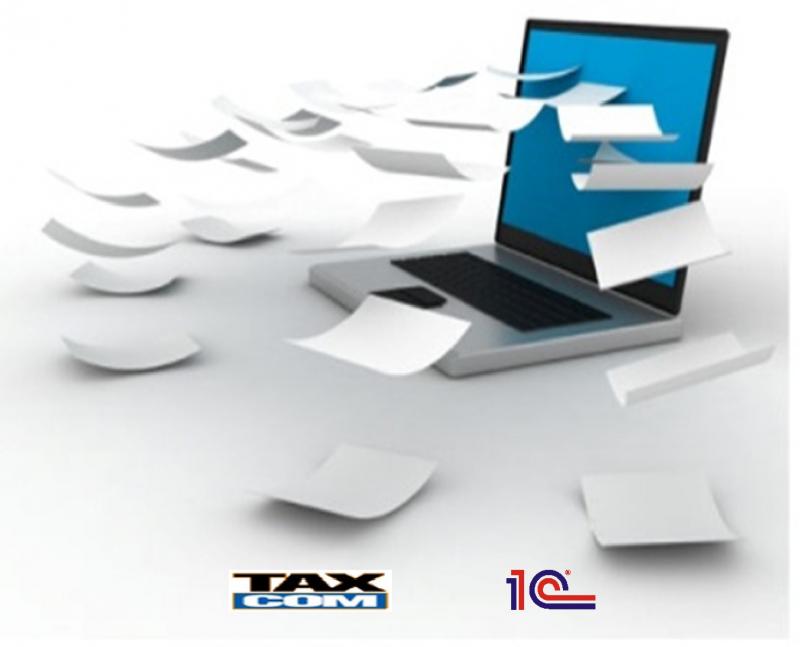 Ознакомление с результатами итогового сочинения (изложения), срок действия итогового сочинения и предоставление итогового сочинения в вузы в качестве индивидуального достижения
С результатами итогового сочинения (изложения) участники могут ознакомиться в образовательных организациях, в информационно-телекоммуникационной сети «Интернет» в соответствии с требованиями законодательства Российской Федерации в области защиты персональных данных. 
Результат итогового сочинения (изложения) как допуск к ГИА действителен бессрочно. 
Результат итогового сочинения в случае представления его при приеме на обучение по программам бакалавриата и программам специалитета действителен в течение четырех лет, следующих за годом написания такого сочинения.
В соответствии с пунктом 33 Порядка приема в вузы поступающему по решению организации высшего образования начисляются баллы за оценку, выставленную организацией высшего образования по результатам проверки итогового сочинения, являющегося условием допуска к ГИА. Для учета итогового сочинения поступающему не требуется представлять документы, подтверждающие получение такого индивидуального достижения. 
Сумма баллов, начисленных поступающему за индивидуальные достижения, не может быть более 10 баллов.
Учет результатов сочинения по литературе
 при поступлении в вузы
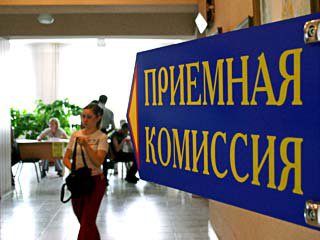 При поступлении в вузы, сочинение (изложение) рассматривается в ряду индивидуальных достижений и  может принести абитуриенту до 10 дополнительных баллов к ЕГЭ (в случае представления поступающим указанного сочинения). 
Оценка за сочинение на данном этапе выставляется вузом по утвержденным им критериям.
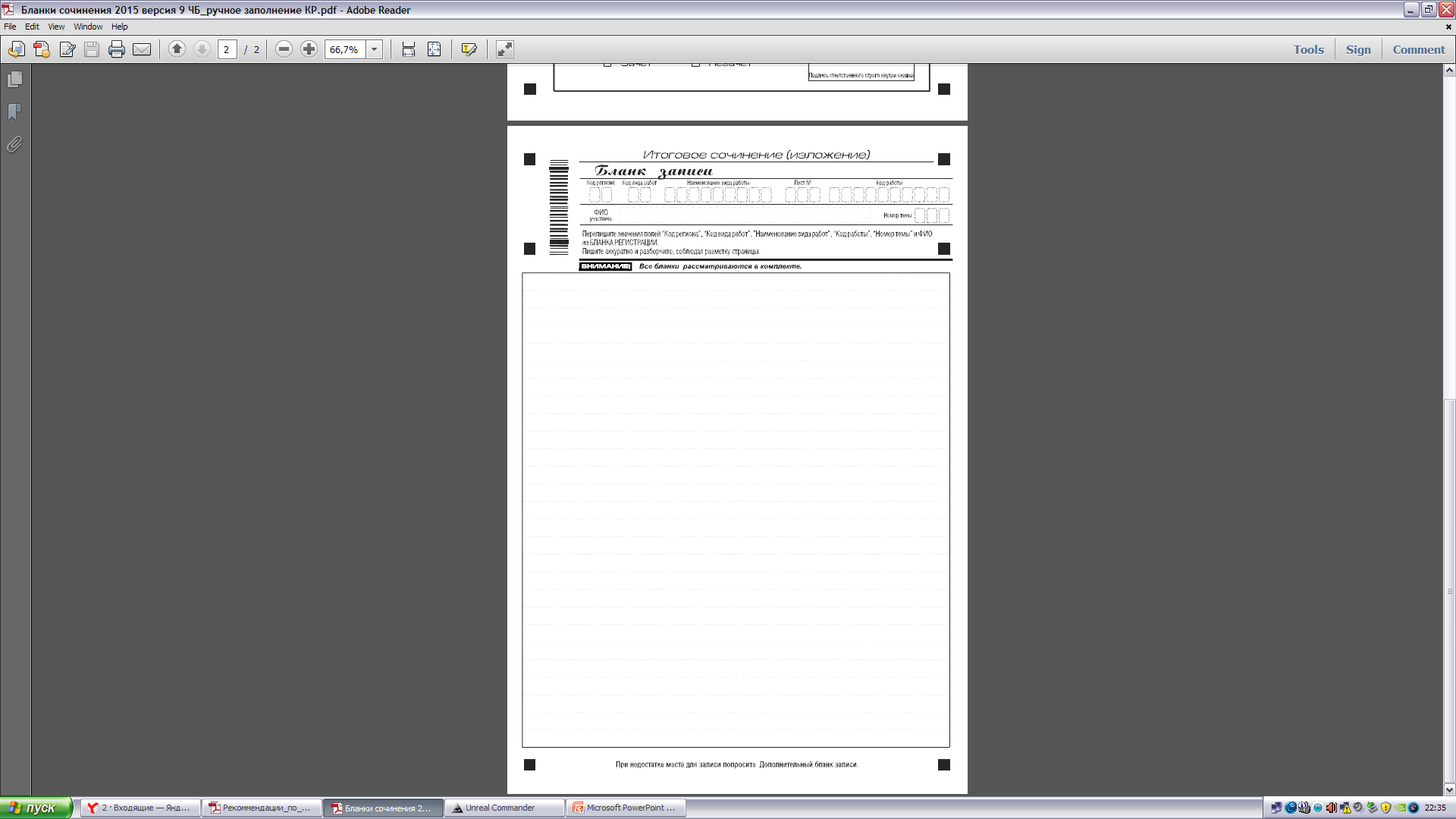 Удачной сдачи экзамена!